INTERNET
Ana-Marija Luburić, 8.a
Što je Internet?
Internet je međunarodna računalana mreža koja se sastoji od međusobno povezanih pojedinačnih računala i računalnih mreža. Internet sačinjavaju milijuni računala širom svijeta koji su povezani u jedinstvenu računalnu mrežu. 
Internet nazivamo globalnom mrežom,svjetskom mrežom ili mrežom svih mreža. Spajanjem računala na internet i naše računalo postaje dio interneta, a mi možemo pristupiti računalima diljem svijeta u bilo koje vrijeme.
Zašto je Internet tako uspješan?
Neprekidan rast raznolikih usluga
Svakodnevno se povećava raspoloživa količina korisnih informacija
Stalno smanjivanje troškova pristupa internetu
Neprekidan razvoj tehnologije koja omogućava i ostalim uređajima pristup internetu
Prilagođena korisniku programska potpora za korištenje interneta
Jednostavan pristup omogućen preko bilo koje lokacije gdje postoji telefonska linija ili uređena bežična mreža
Kako funkcionira Internet?
Internet se sastoji od tisuća računala poslužitelja koji su 24 sata 7 dana u tjednu na „usluzi” malim računalima korisnicima. Spajajući se na internet, ta mala računala ustvari se spajaju na neki od poslužitelja i uz njegovo posredništvo šalju podatke dalje na druge poslužitelje ili uzimaju podatke s nekih drugih poslužitelja.
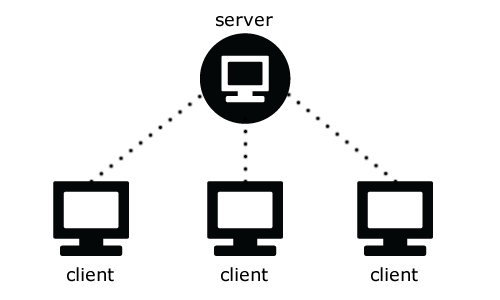 Vrste poslužitelja
www poslužitelj - poslužitelj na kojem su udomljene web-stranice
FTP poslužitelj - poslužitelj putem kojeg šaljemo i primamo datoteke s udaljenog računala
mail poslužitelj - poslužitelj za slanje i primanje elektroničke pošte
DNS poslužitelj – poslužitelj koji ima informaciju o povezanosti IP adrese i njihovih simboličkih imena
Adrese računala
Kako bi korisnička računala znala pronaći poslužitelj na koji se žele spojiti, potrebno je da poslužitelj ima adresu i to statičku, uvijek istu. Za korisnička računala to nije toliko važno pa ona dobivaju novu adresu pri svakom spajanju na internet. Ovakvu vrstu adrese nazivamo dinamičkom adresom. Svako računalo u mreži pa tako i na internetu mora imati svoju IP adresu.
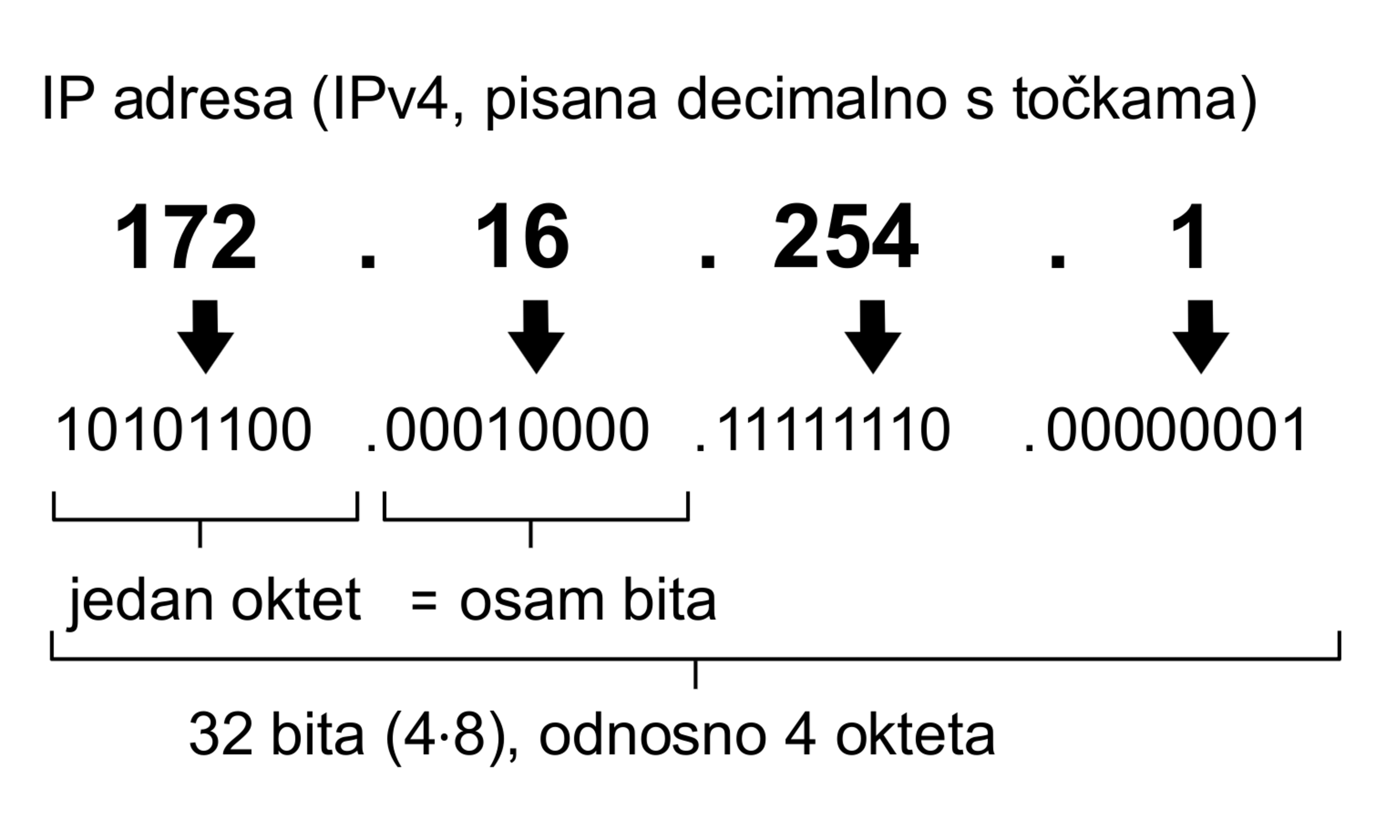 Mreža računala sastoji se od strojne i programske opreme što čini jedinstven sustav:
računalo - pošiljatelj
računalo – primatelj
medij za prijenos podataka (žičane, bežične i optičke mreže)
norme, odnosno pravila za prijenos podataka (protokoli)
uređaji za povezivanje i upravljnje komunikacijom između računala
Norme (protokoli)
TCP protokol - protokol zadužen za upravljnje prijenosa i razmjene podataka između računala
IP protokol - temeljni internetski protokol postavljen za adresiranje i usmjeravanje podataka u mreži
HTTP protokol - protokol kojim se služi www poslužitelj
FTP protokol - protokol kojim se služi ftp poslužitelj
POP protokol - protokol dolaznog e-mail poslužitelja
SMTP protokol - protokol odlaznog e-mail poslužitelja
KRAJ